Varroa mite management methods
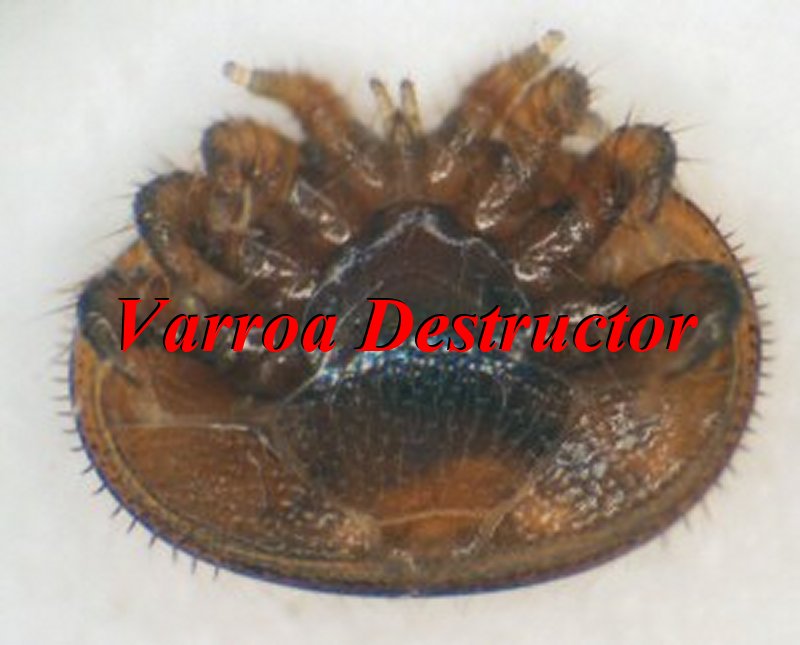 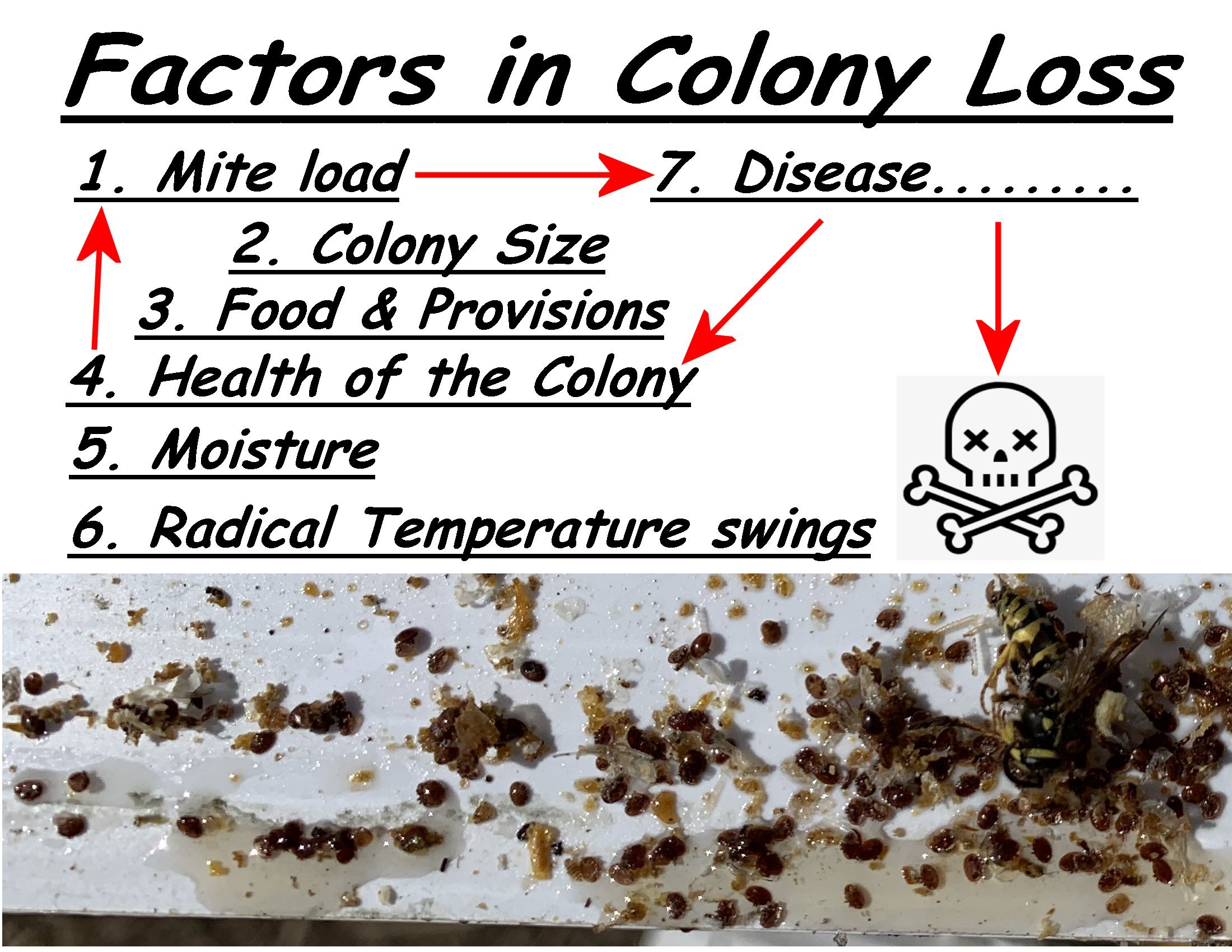 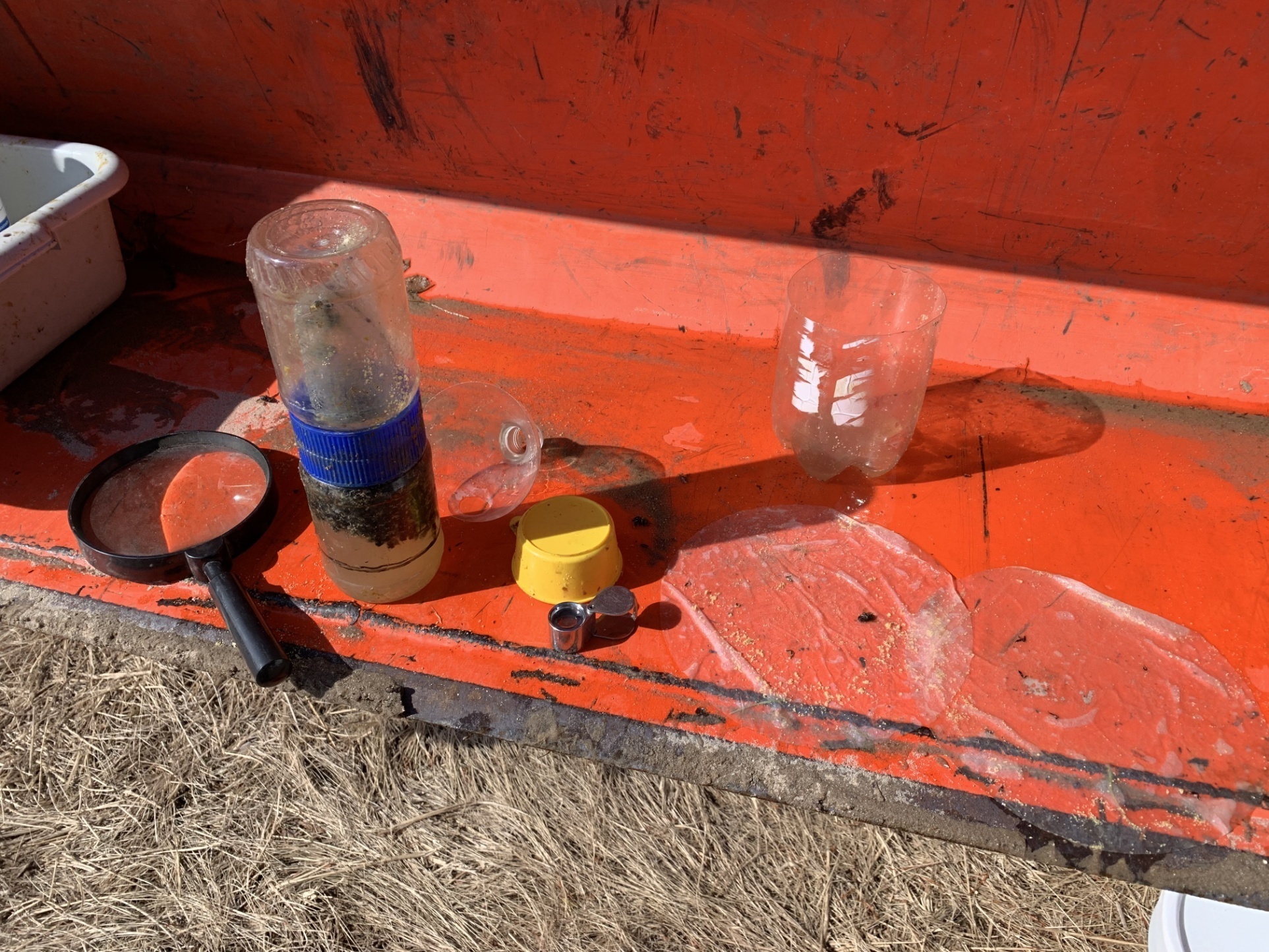 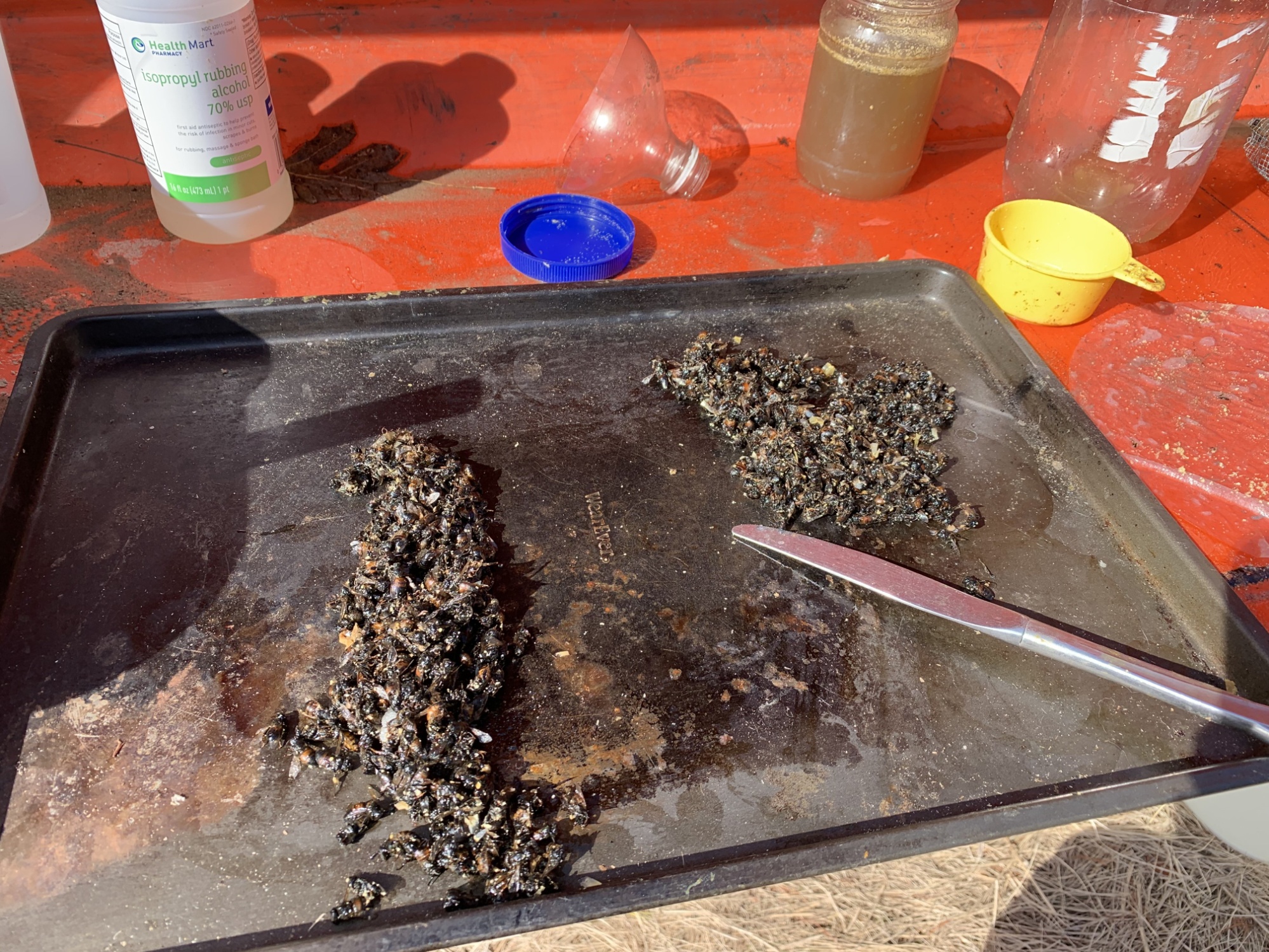 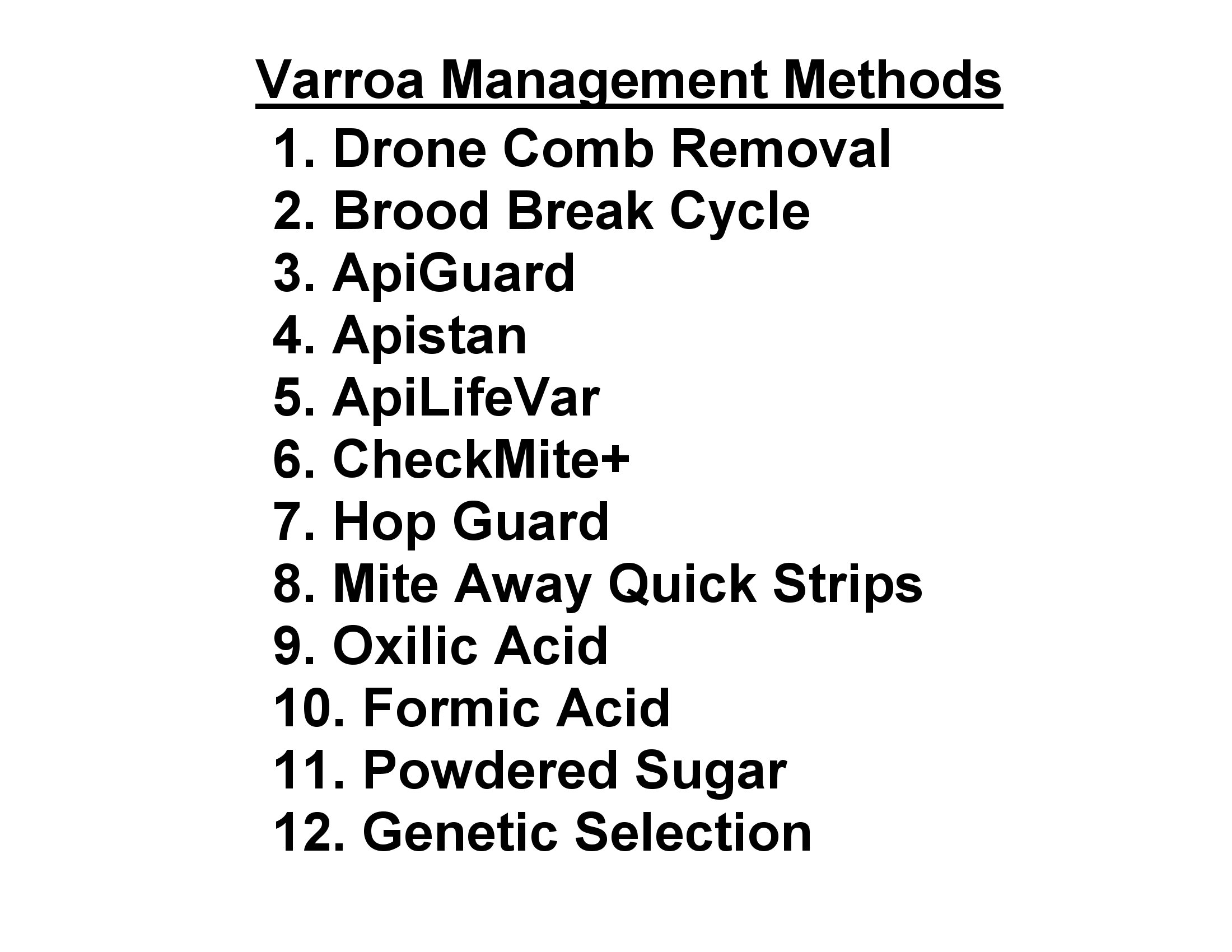 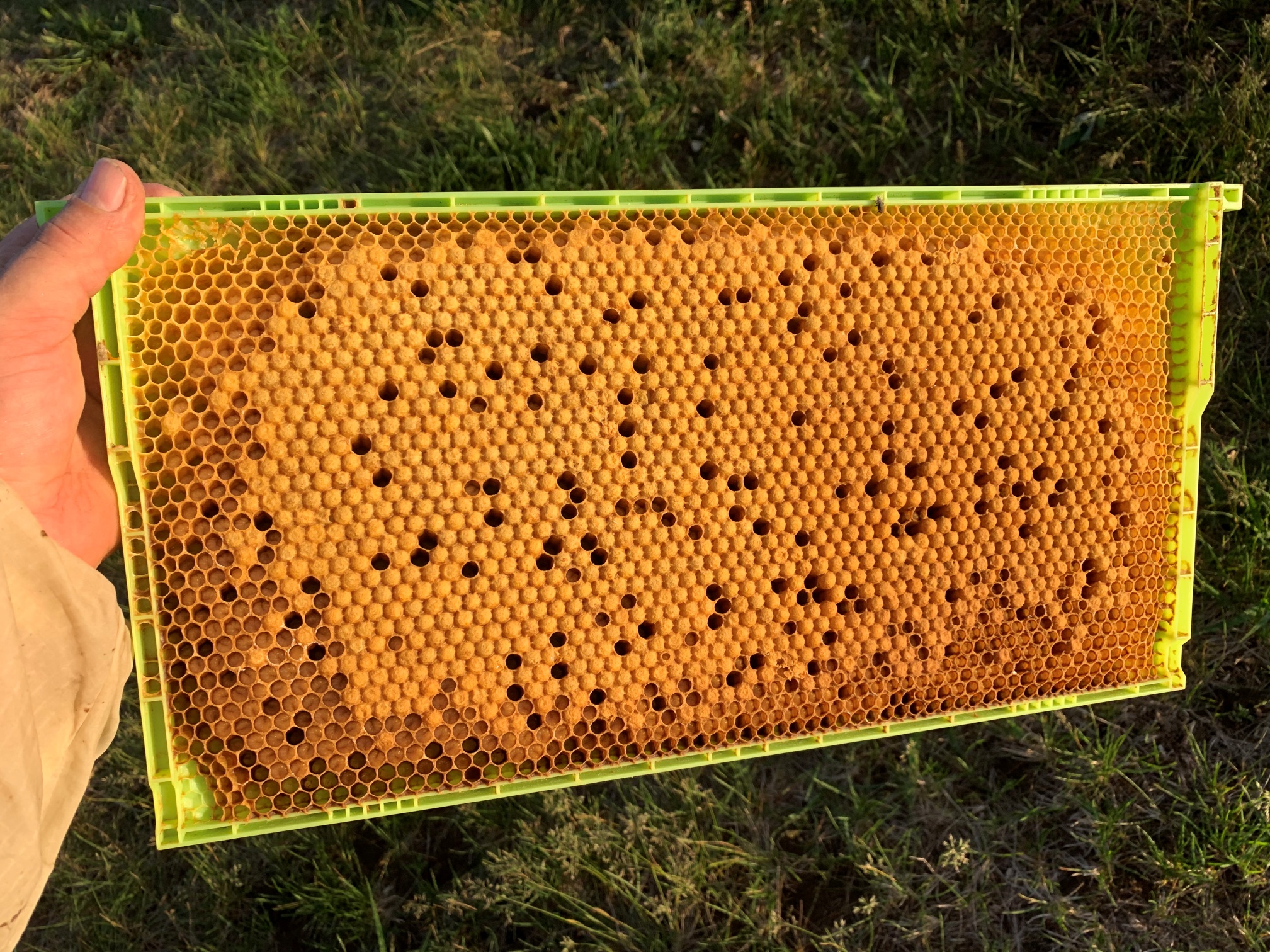 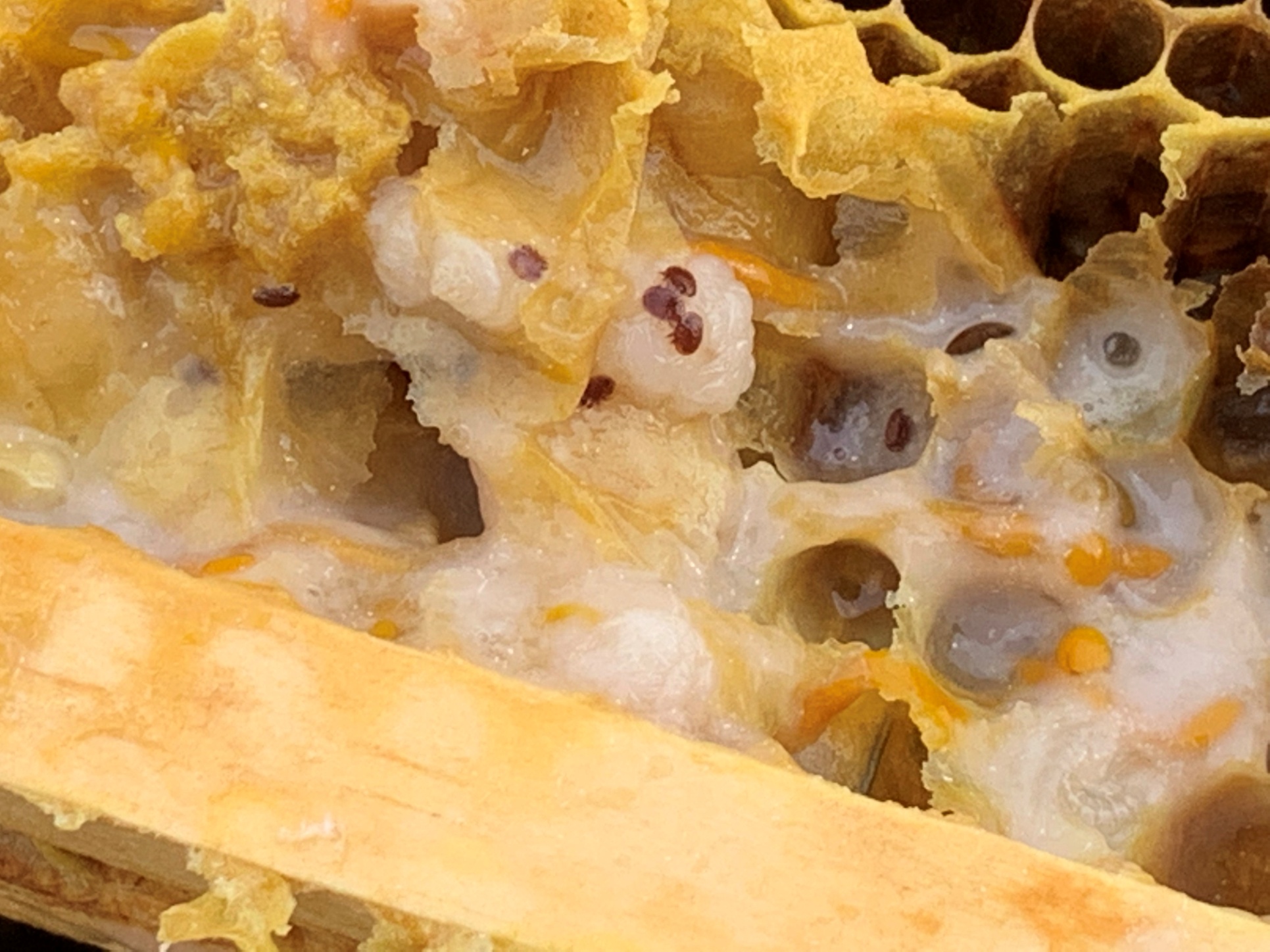 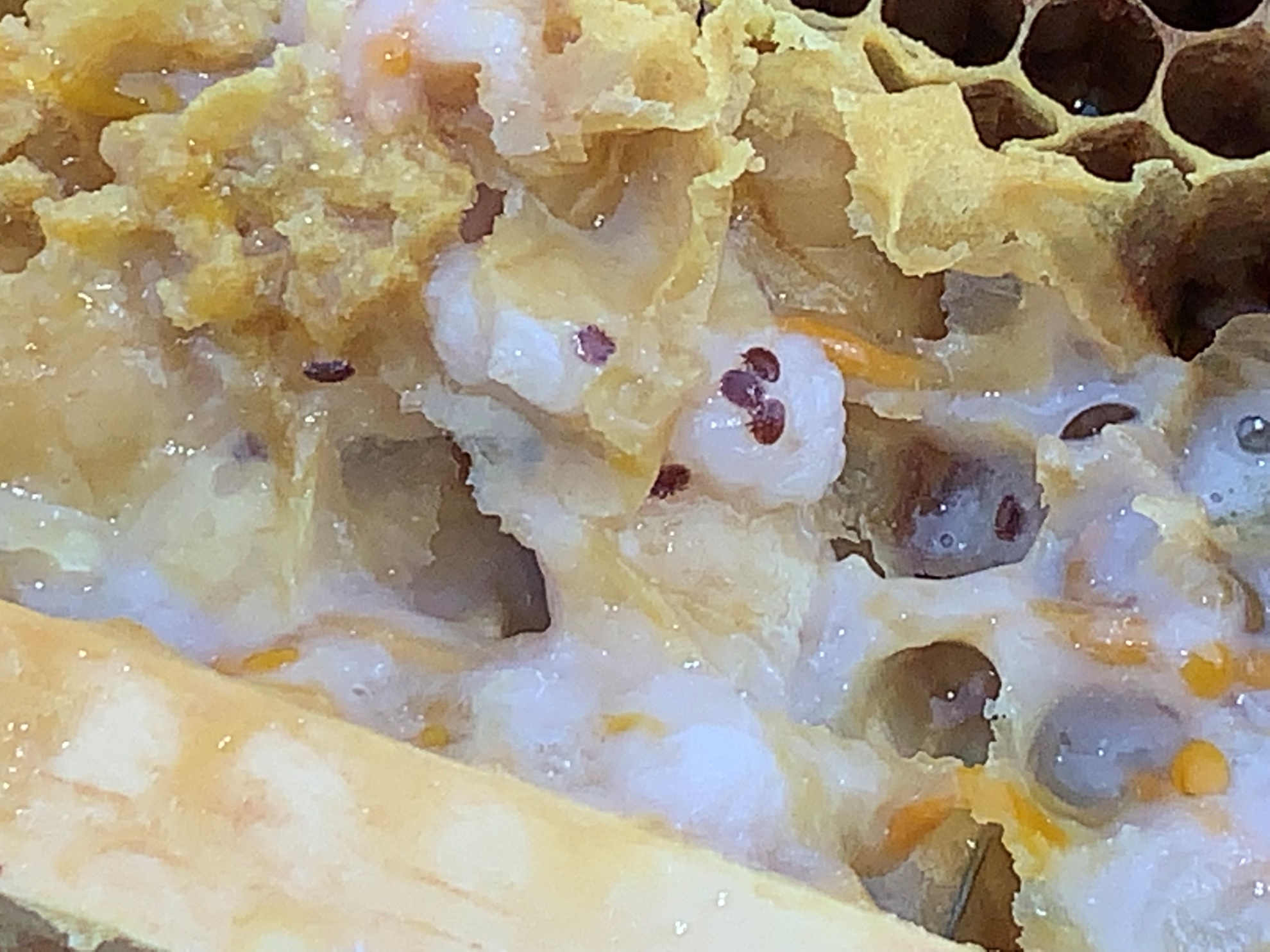 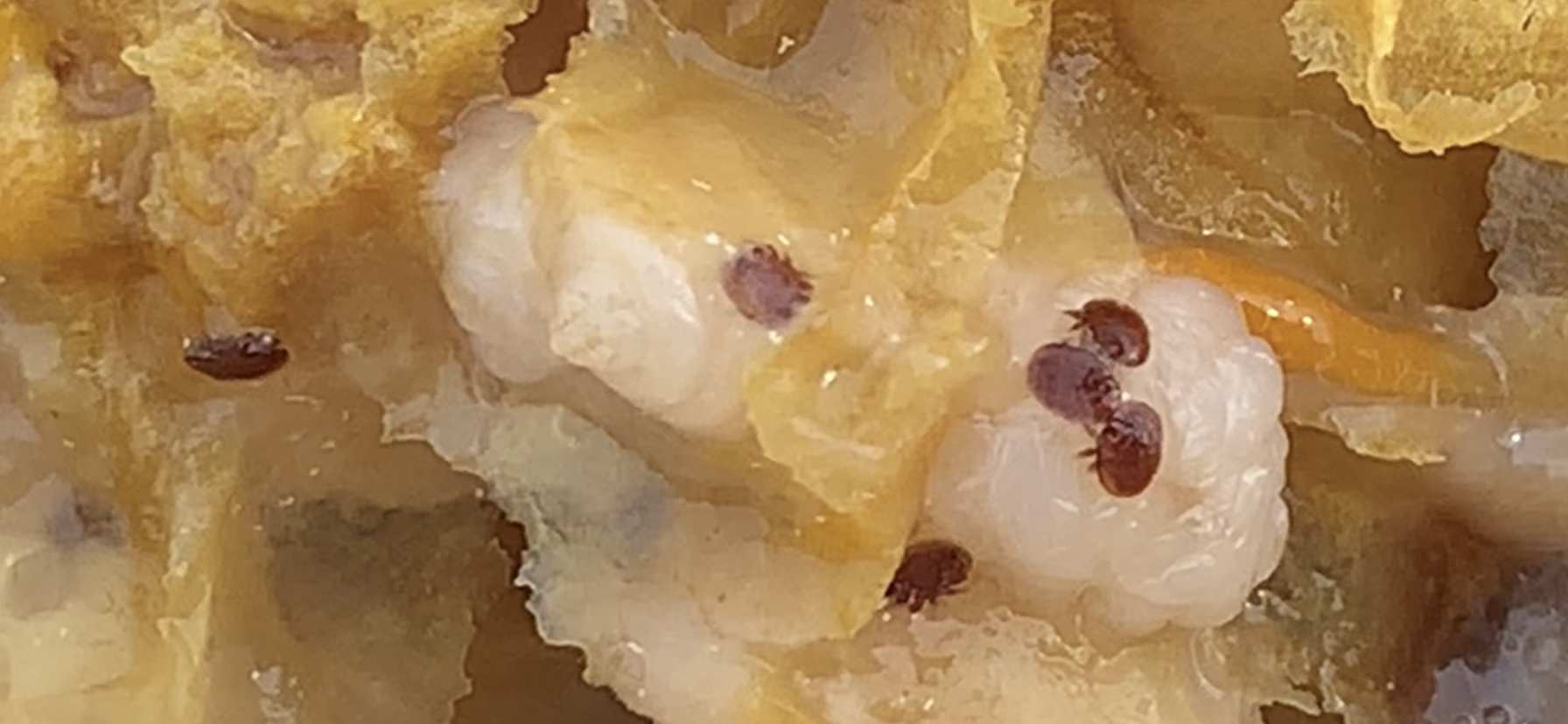 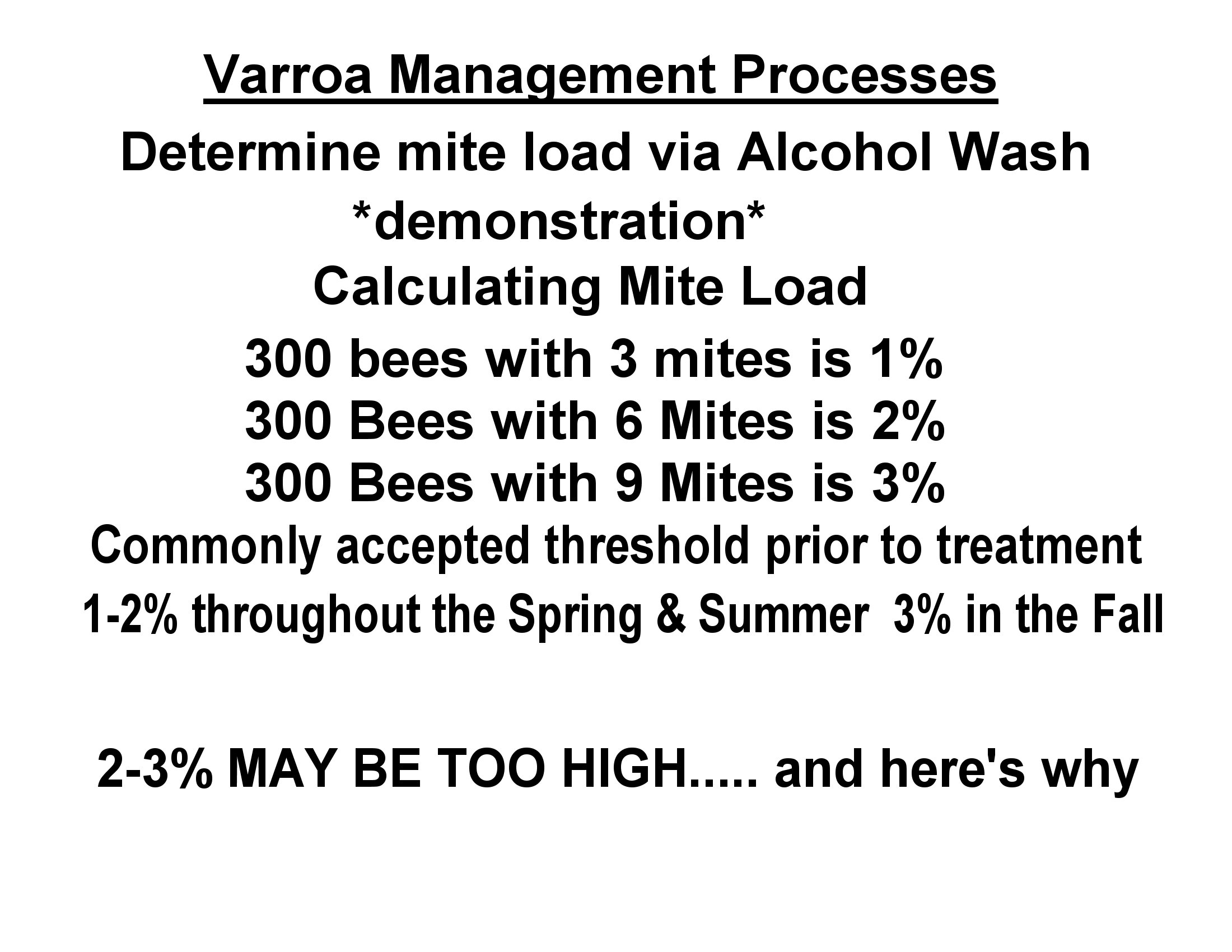 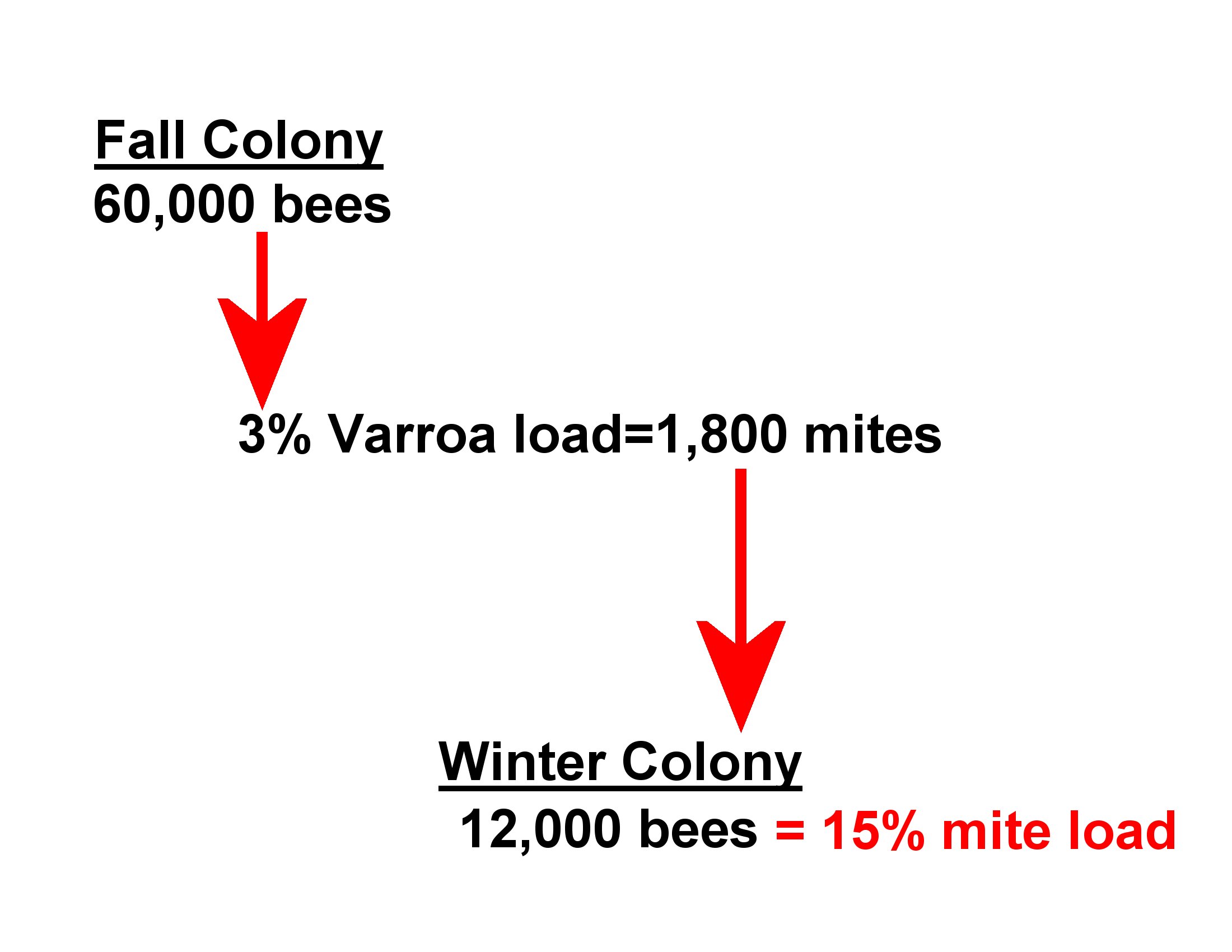 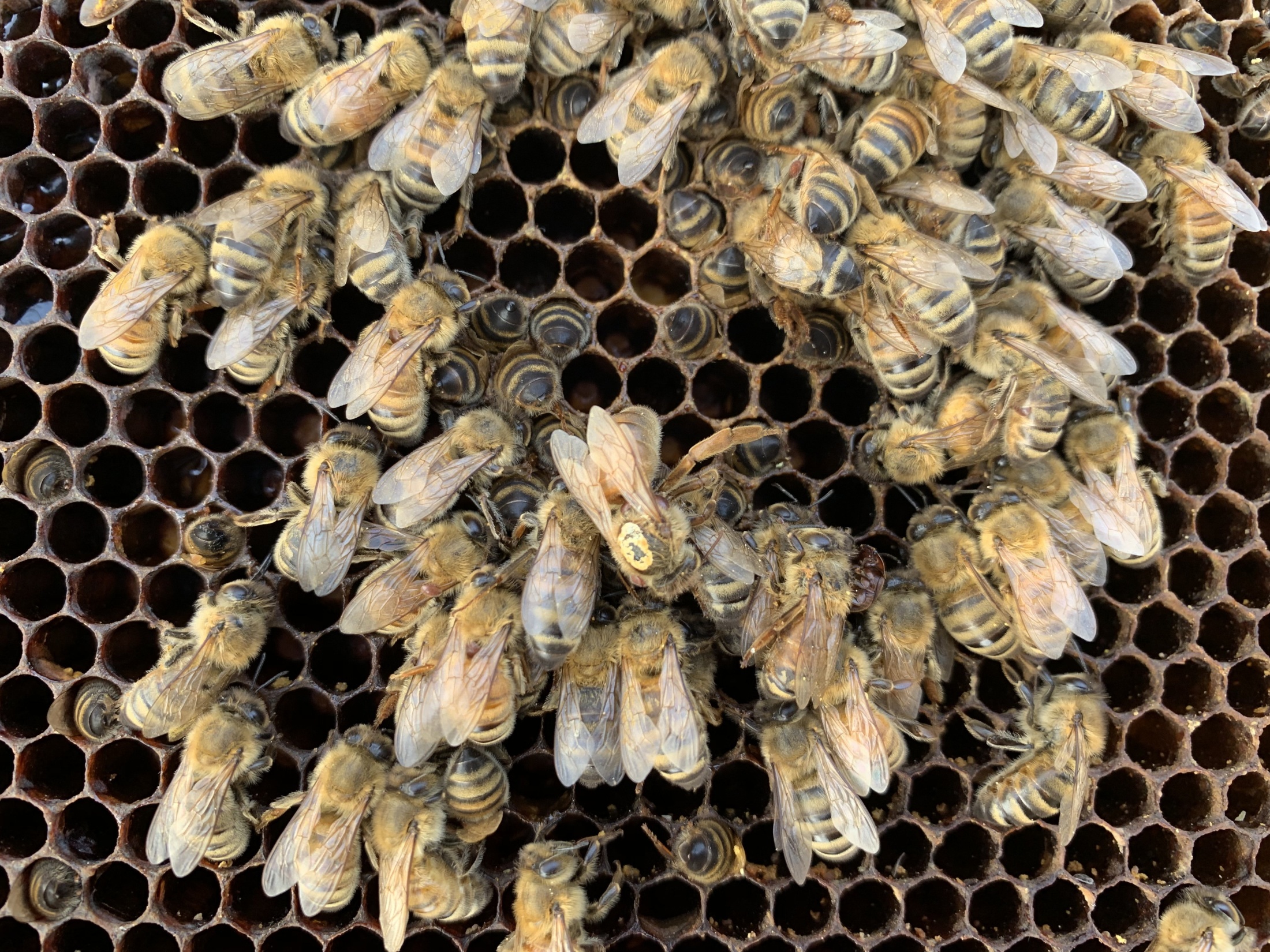 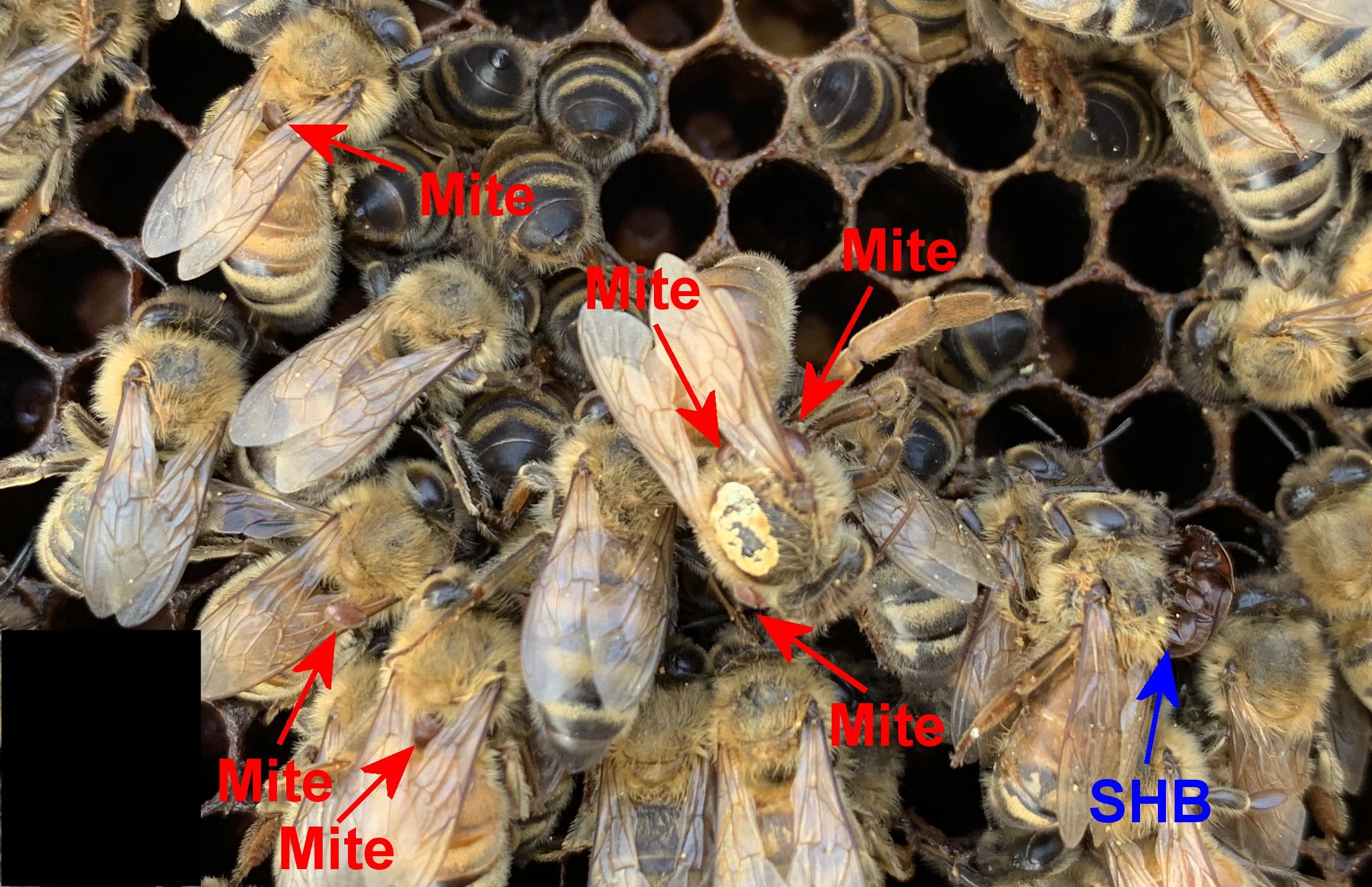 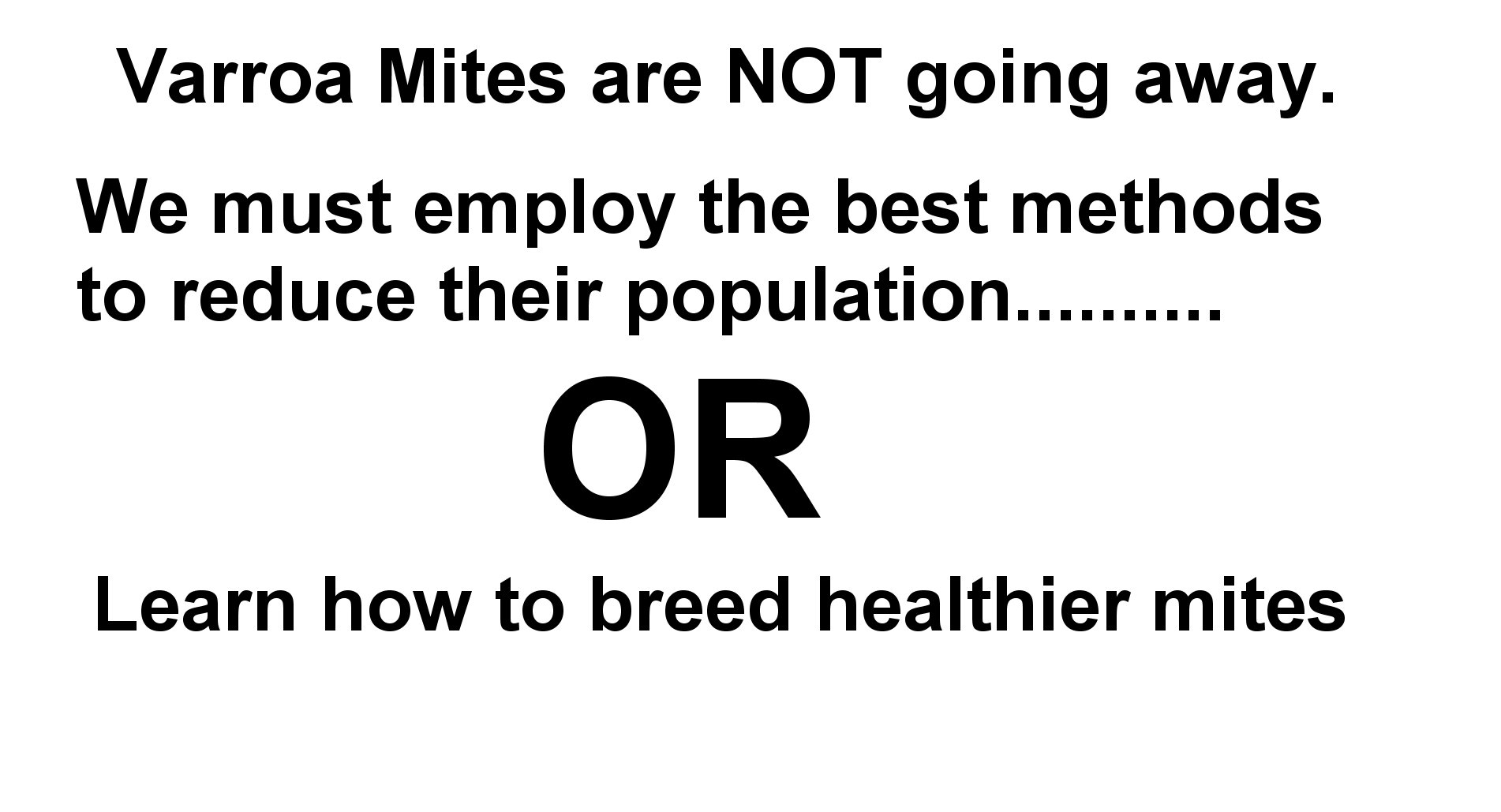